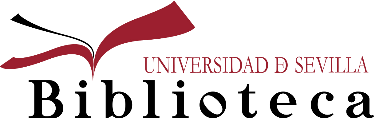 ICASUS: Gestión integrada de MP, CM, PE Y CS en la Biblioteca de la Universidad de Sevilla
Jornada BBPP Bibliotecas líderes EFQM
Mayor 208
¿QUÉ es ICASUS?
Es una aplicación web desarrollada por RRHH y la Biblioteca

Es una herramienta de GESTIÓN de CALIDAD de la Universidad de Sevilla
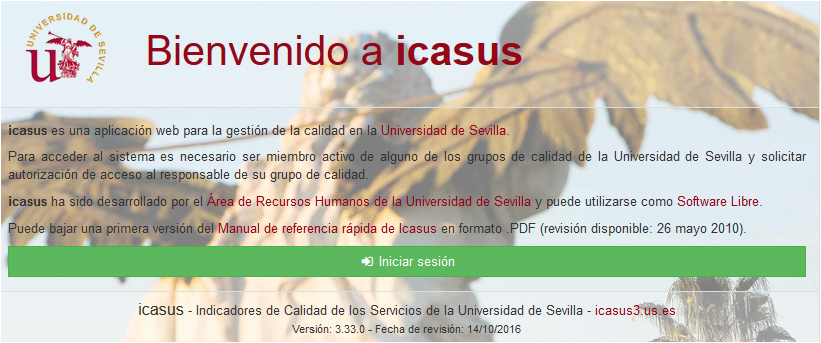 Está orientada a la gestión de 
Estrategia
Planificación Estratégica
Cuadro de Mando

Procesos
Seguimiento indicadores
Seguimiento Carta de Compromisos
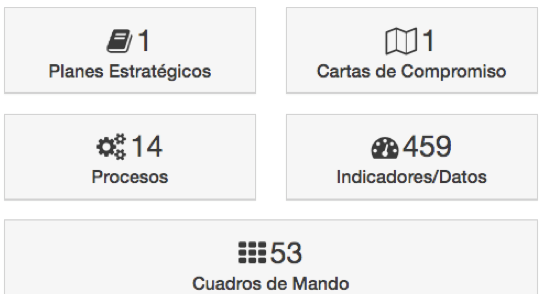 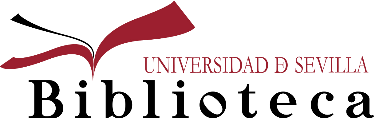 ICASUS: Gestión Integrada del Mapa de Procesos, Cuadro de Mando, Plan Estratégico y Carta de Servicio en la Biblioteca de la Universidad de Sevilla
21/05/2018                     2
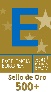 HISTORIA
Iniciativa de RRHH, en software libre.
La Biblioteca se incorpora al proyecto.
Se implementa la versión 2 con grandes mejoras.
Se presenta en las V Jornadas de Buenas
Versión 3, Interfaz más moderna. Incluye Carta de Servicio y Planes Estratégicos
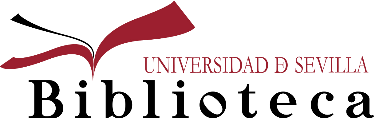 ICASUS: Gestión Integrada del Mapa de Procesos, Cuadro de Mando, Plan Estratégico y Carta de Servicio en la Biblioteca de la Universidad de Sevilla
21/05/2018                     3
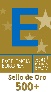 QUÉ NOS APORTA
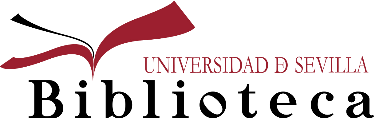 ICASUS: Gestión Integrada del Mapa de Procesos, Cuadro de Mando, Plan Estratégico y Carta de Servicio en la Biblioteca de la Universidad de Sevilla
21/05/2018                     4
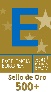 ACCESO A ICASUS
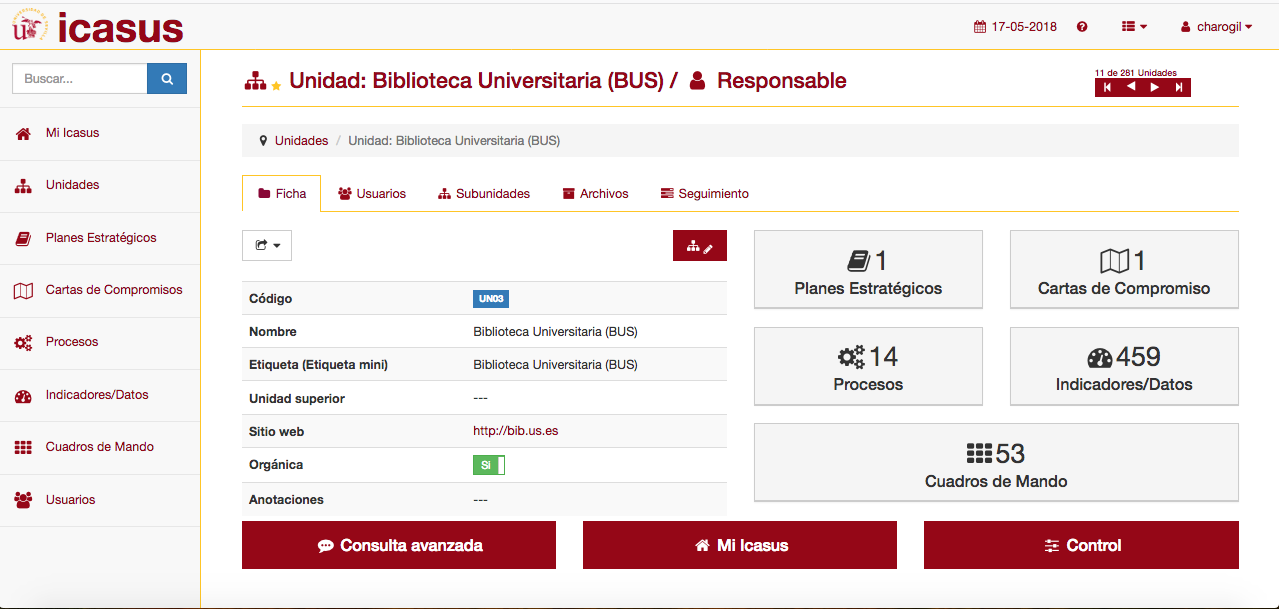 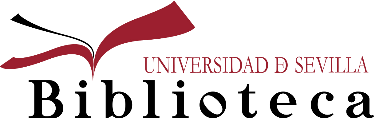 ICASUS: Gestión Integrada del Mapa de Procesos, Cuadro de Mando, Plan Estratégico y Carta de Servicio en la Biblioteca de la Universidad de Sevilla
21/05/2018                     5
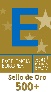 Muchas gracias
Planificación y Proyectos
Biblioteca Universidad Sevilla
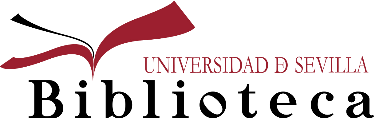 ICASUS: Gestión Integrada del Mapa de Procesos, Cuadro de Mando, Plan Estratégico y Carta de Servicio en la Biblioteca de la Universidad de Sevilla
21/05/2018                     6
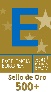